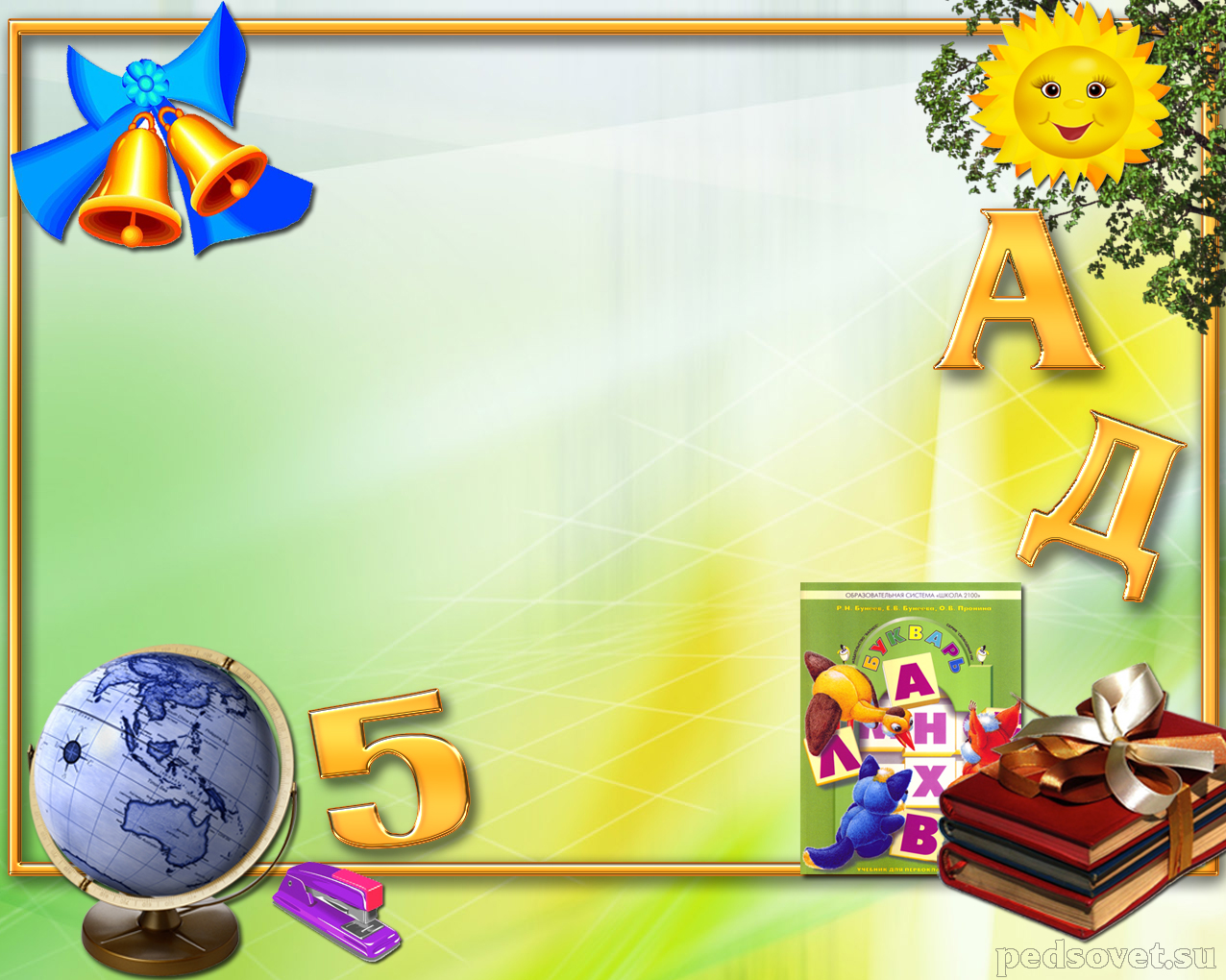 Портфоліо 5 класу
Іменний алфавіт
А- Антон, Альберт
В – Василь, В’ячеслав
Д – Давид, Данііл, Данііл
Є – Євген
І- Іван
О – Олексій
П- Павло, Петро
А- Анна, Анна
Д – Діана
З – Зарема
О – Олена, Ольга
М – Маргарита
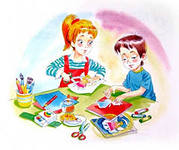 В нашому класі важлива кожна дитина
Наша сила — віра в себе. Наша свобода — відповідальність за власний розвиток. Наші здібності — культура самостворення.

А. Смоловик
Ми відвідуємо гуртки
Клуб «Еліт»
Діана, Зарема, Ріта, Олена, Ваня, Петя, Даня Білий
Клуб «Леді і джентльмени»
Альберт, Антон, Слава, Женя, Льоша
Театральний
Аня Корзун, Аня Лагода, Антон, Давид, Тамара
Наші досягнення
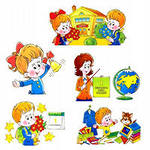 Наші досягнення
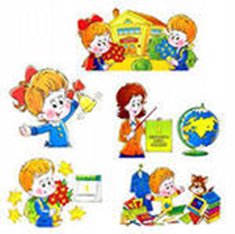 Особисті досягненняІвасенько Петропризер обласного конкурсу
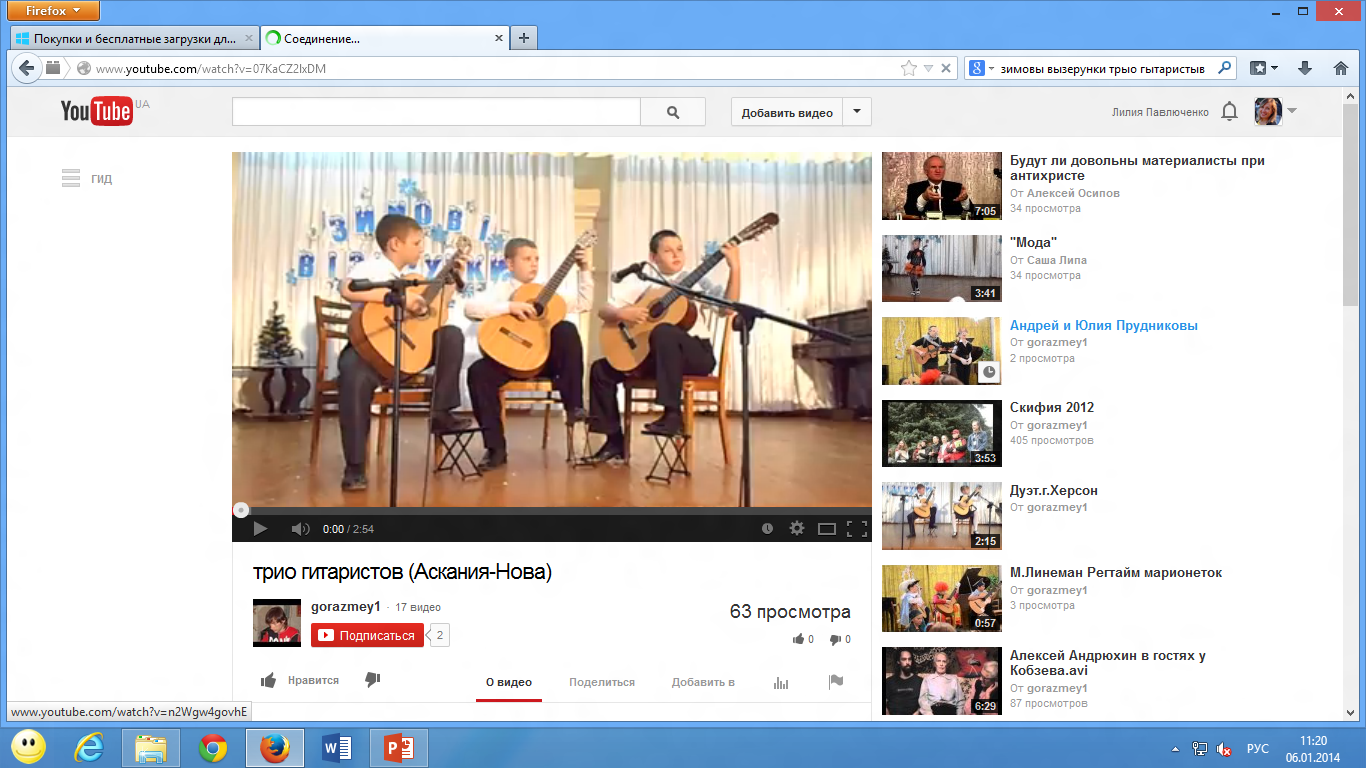 Фотозвіт класних справ. І семестр
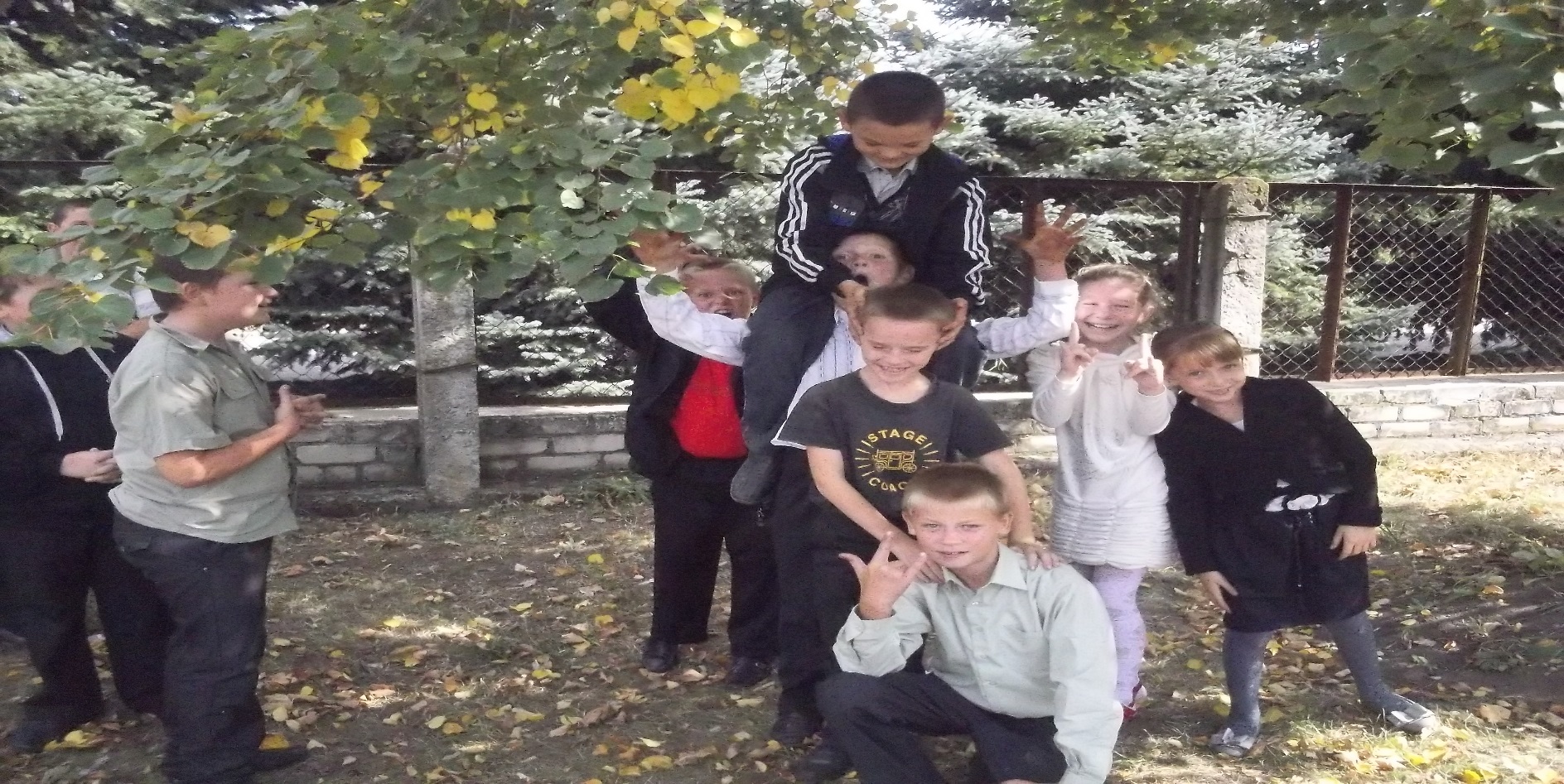